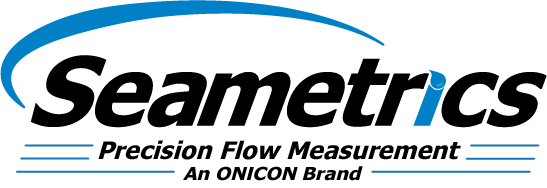 AG3000
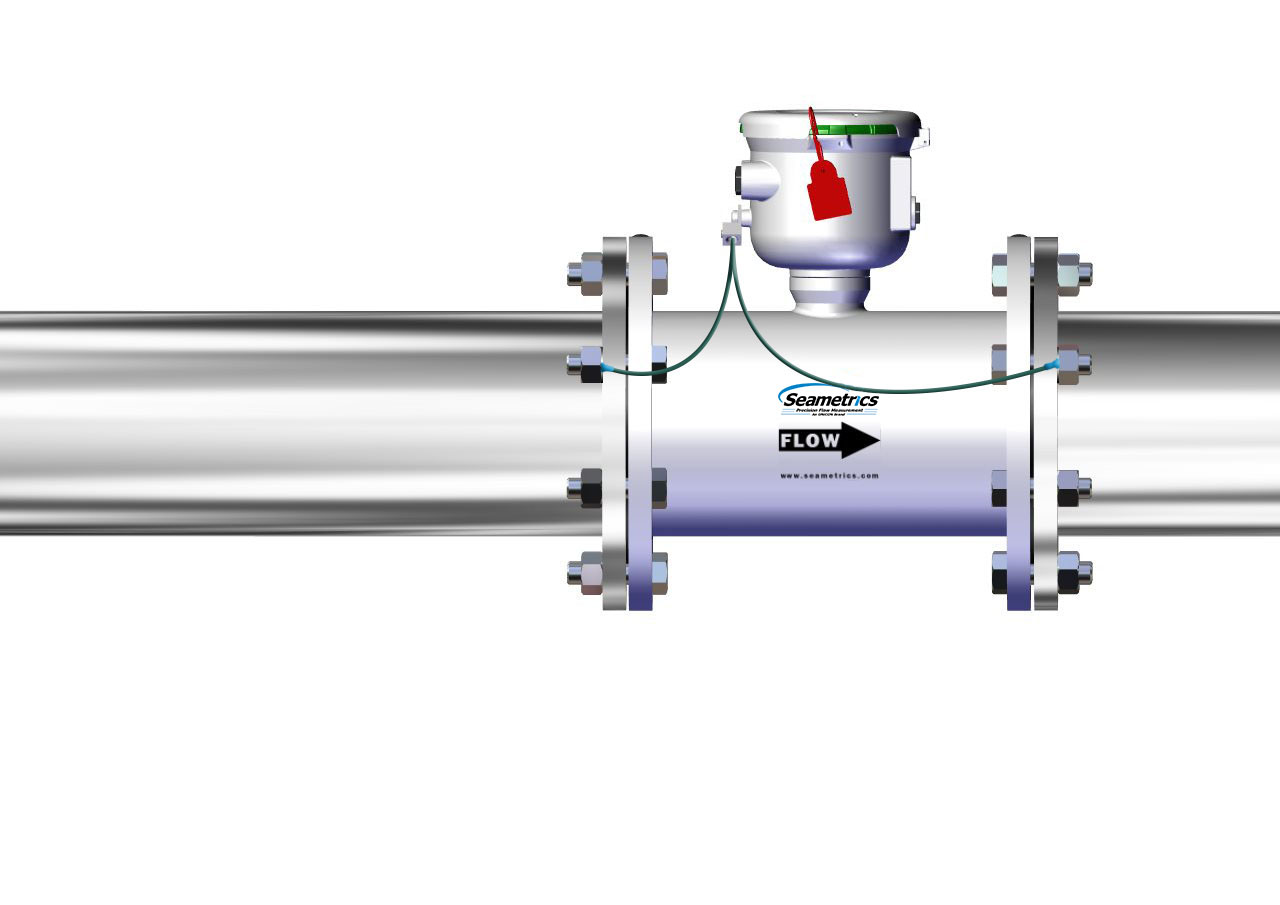 Horizontal Installation Overview
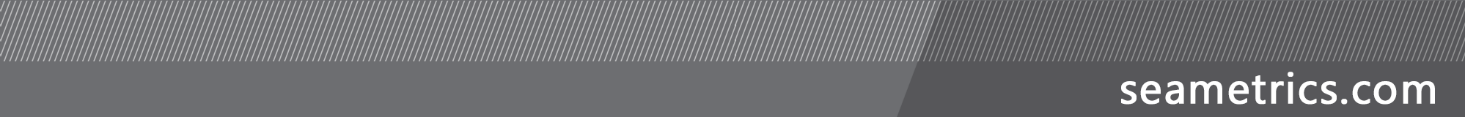 Step 1
You’ll Need:
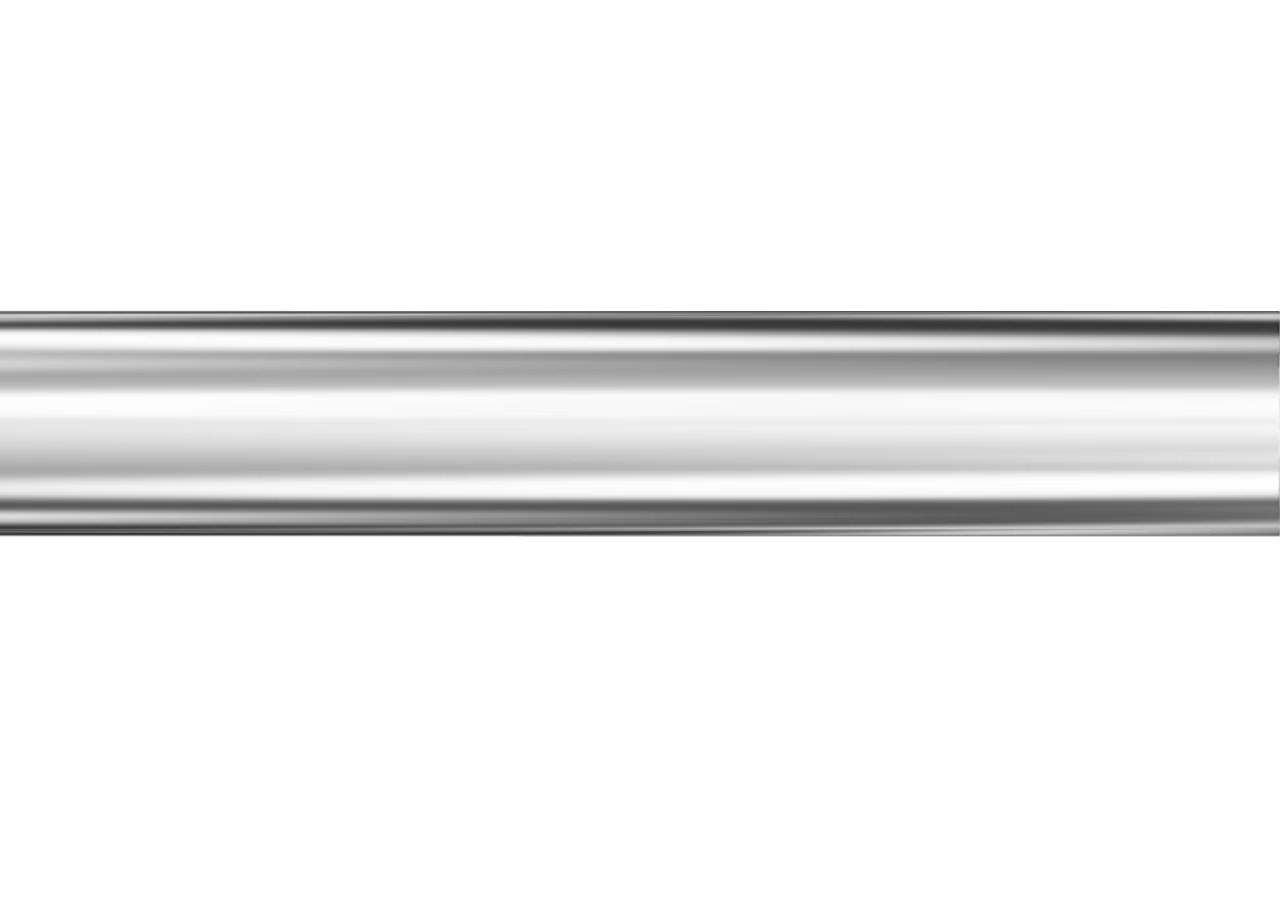 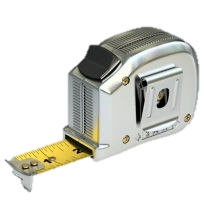 Total minimum straight pipe for your meter – see below.
Tape Measure
Meter + Flanges
+ Gaskets
+ Grounding rings
1X Pipe 
Diameter
Downstream
2X Pipe Diameter
Upstream
AG3000-300     22“ total minimum straight pipe

AG3000-400     22“ total minimum straight pipe
 
AG3000-600     30" total minimum straight pipe
AG3000-800     38" total minimum straight pipe

AG3000-1000   48“ total minimum straight pipe

AG3000-1200   60" total minimum straight pipe
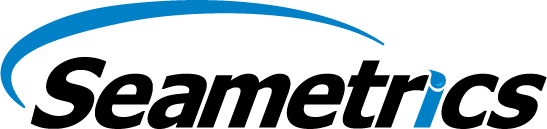 Measure the horizontal straight pipe from pump. 
Ensure there is sufficient straight pipe to meet the requirements of the meter.
Installing an AG3000
Step 2
You’ll Need:
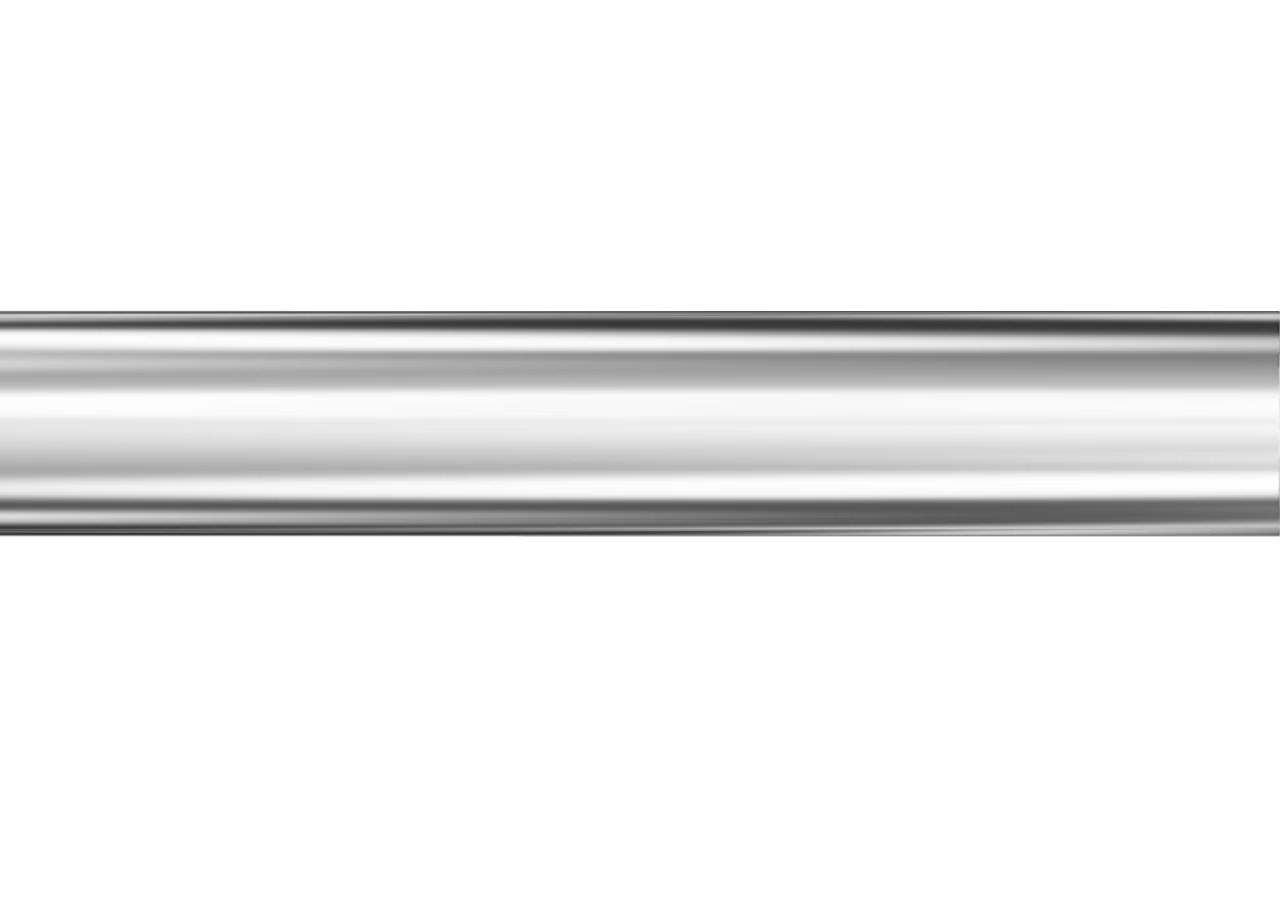 1X Min. Pipe 
Diameter
Down
Meter + Flanges
+ Gaskets
+ Grounding rings
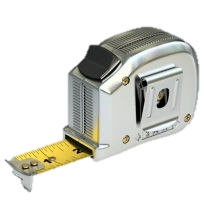 2X Min. Pipe Diameter
Upstream
Tape Measure
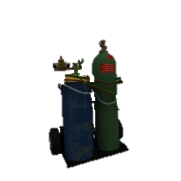 Cutting Tools
This meter is sensitive to heat. Do not weld or flame cut within 10’ of meter. Heat will damage electronics and liner. (Heat damage will void warranty.)
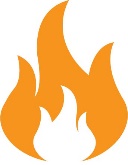 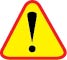 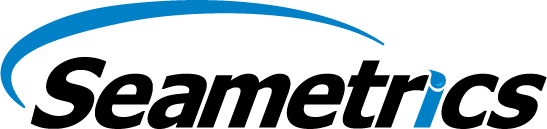 Cut out a section of straight pipe, insuring there are at least two pipe diameters of straight pipe on the inlet side of the meter, and one pipe diameter of straight pipe on the outlet side of the meter.
Installing an AG3000
Step 3
You’ll Need:
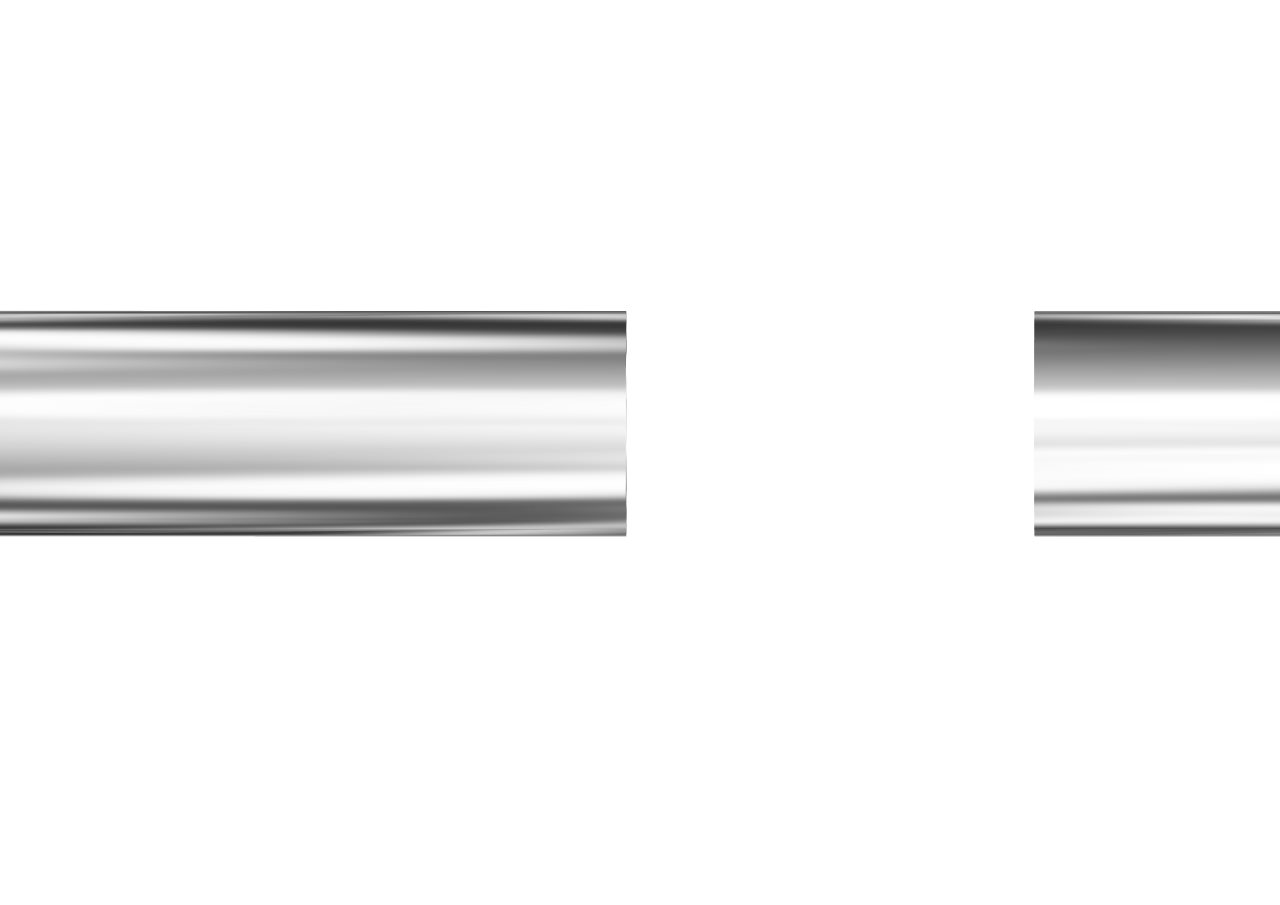 1X Min. Pipe 
Diameter
Down
Meter/Flanges/
Gaskets/
Grounding rings
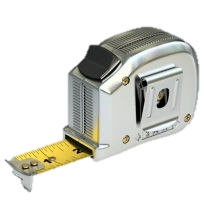 2X Min. Pipe Diameter
Upstream
Tape Measure
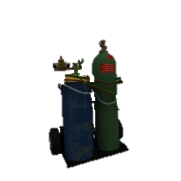 Cutting Tools
This meter is sensitive to heat. Do not weld or flame cut within 10’ of meter. Heat will damage electronics and liner. (Heat damage will void warranty.)
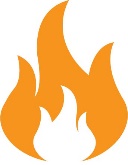 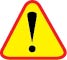 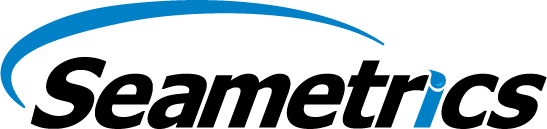 Cut out a section of straight pipe, ensuring there are at least two pipe diameters of straight pipe upstream of the meter, and one pipe diameter of straight pipe downstream of the meter.
Installing an AG3000
Step 4
You’ll Need:
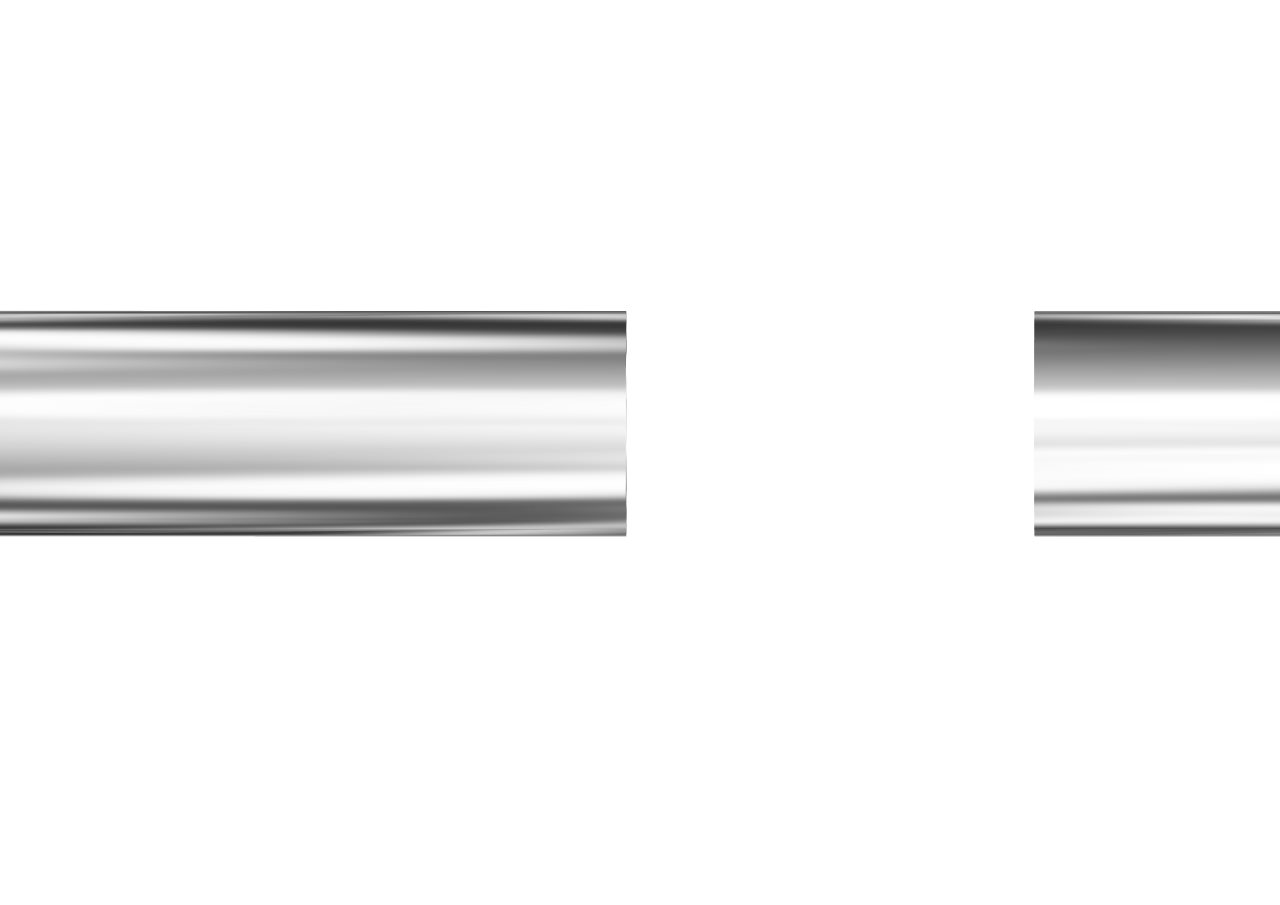 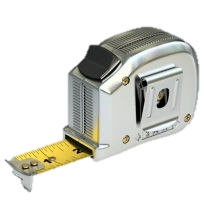 Tape Measure
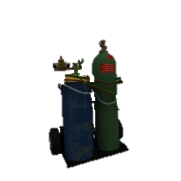 Welding Tools
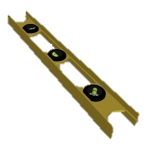 Level
This meter is sensitive to heat. Do not weld or flame cut within 10’ of meter. Heat will damage electronics and liner. (Heat damage will void warranty.)
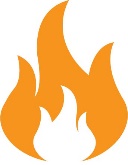 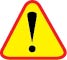 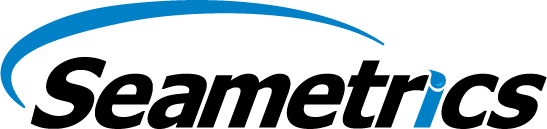 Weld the appropriate ANSI pattern flanges on each open end of pipe, ensuring the flanges are parallel, and the flange bolt holes are aligned. 
Allow the welds to cool to ambient temperature.
Installing an AG3000
Step 5
You’ll Need:
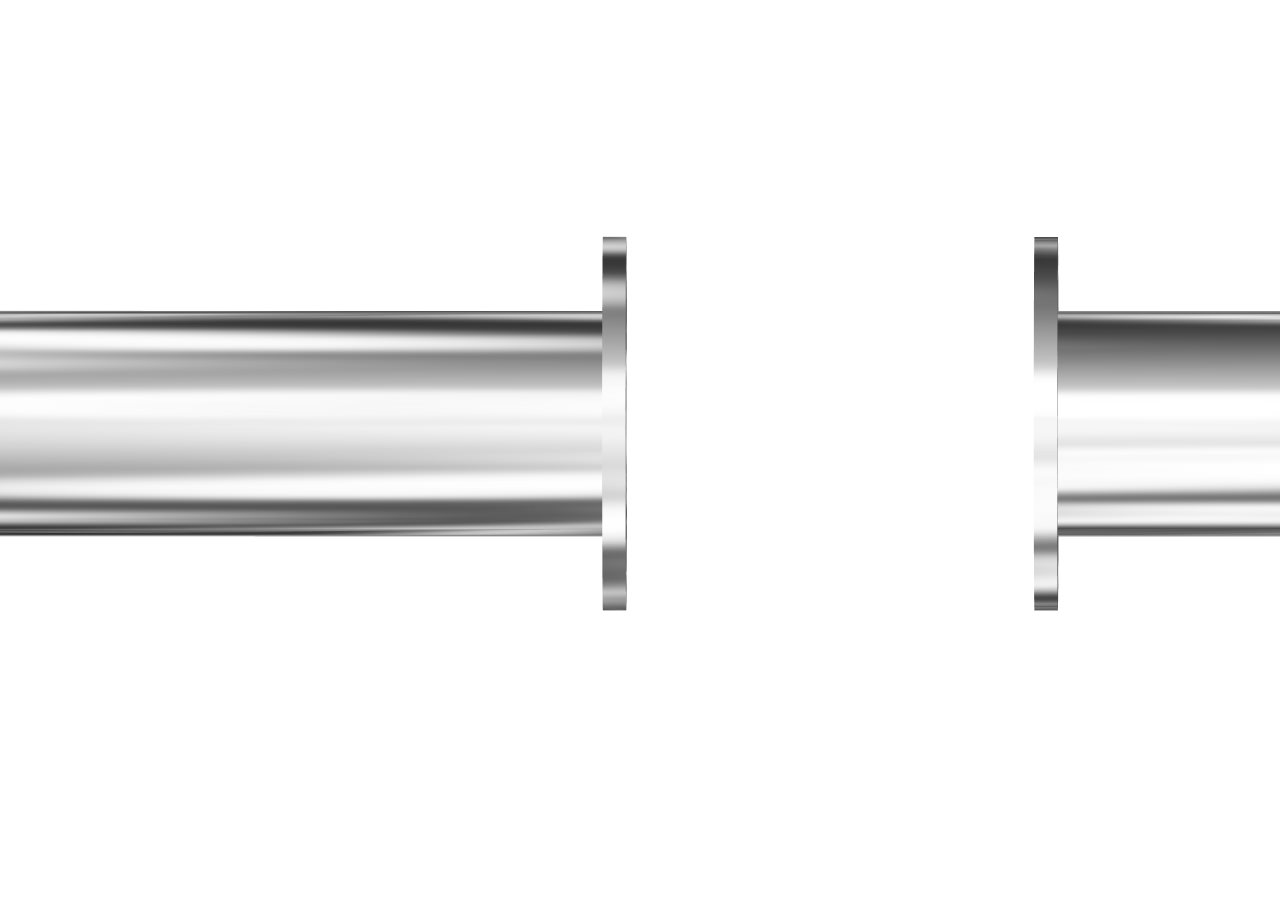 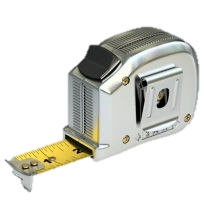 Ensure bolt holes are aligned
Tape Measure
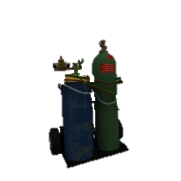 WARNINGS: 

 THE HEAT AND/OR ELECTRICAL
 CURRENTS FROM THE WELDER
 WILL DAMAGE THE METER 
AND VOID THE WARRANTY.

THE PIPE MUST NOT EXTEND
 PAST THE SURFACE OF THE
 FLANGE
Welding Tools
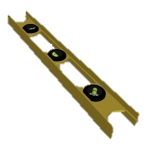 Level
This meter is sensitive to heat. Do not weld or flame cut within 10’ of meter. Heat will damage electronics and liner. (Heat damage will void warranty.)
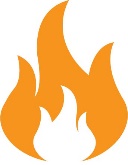 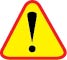 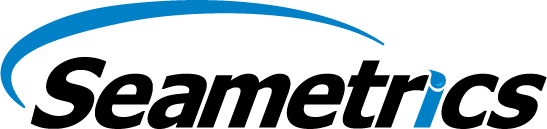 Weld the appropriate ANSI pattern flanges on each open end of pipe, ensuring the flanges are parallel, and the flange bolt holes are aligned. 
Allow the welds to cool to ambient temperature.
Installing an AG3000
Step 6
You’ll Need:
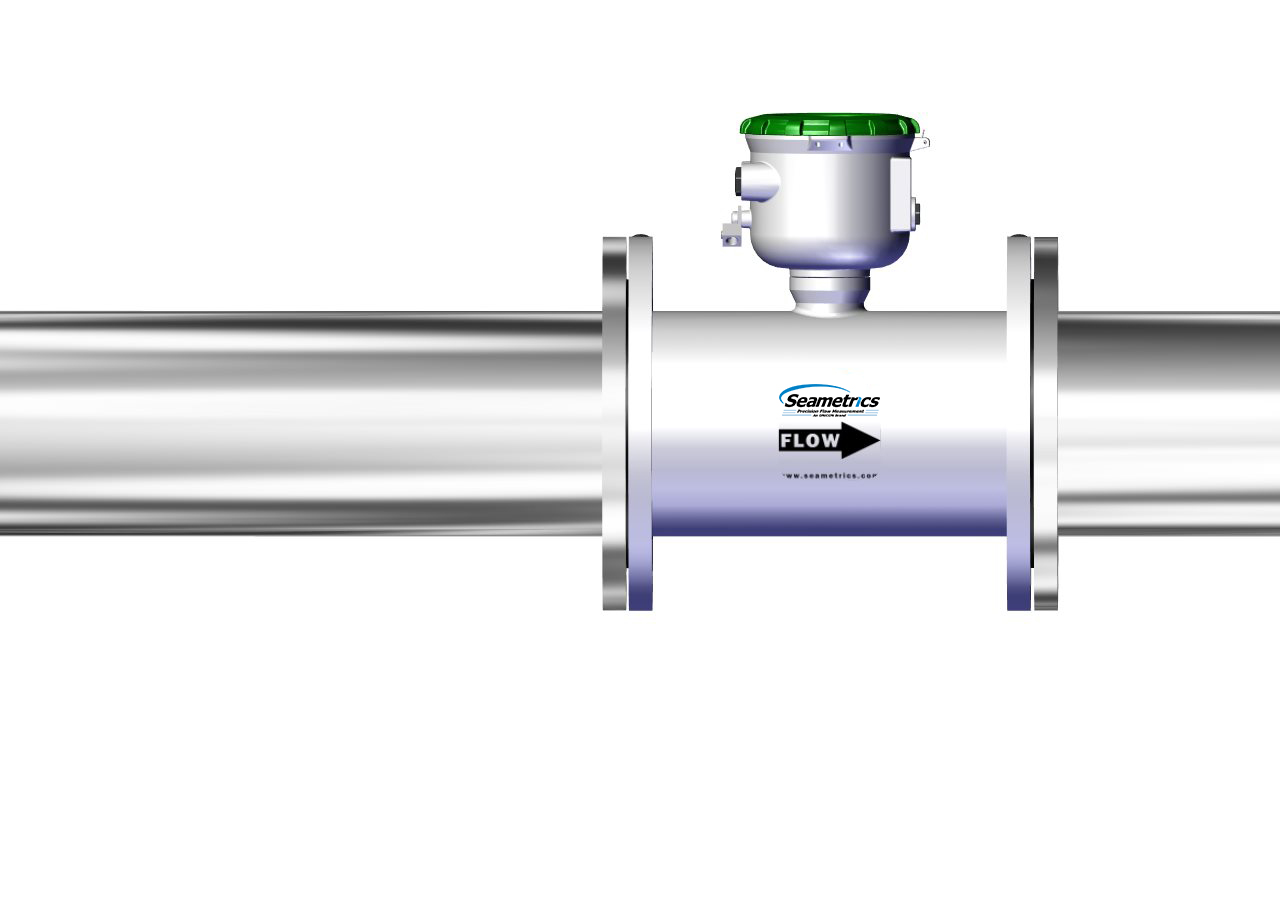 Although the meter is shown installed in the 12:00 position for visual purposes, which is acceptable, the ideal installation is to rotate the meter one bolt hole to a slightly angled position.
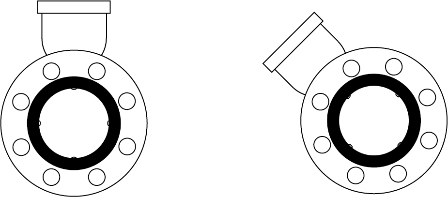 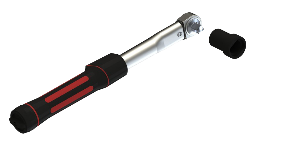 Torque Wrench
FLOW
Flow arrow points downstream
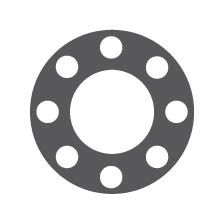 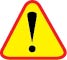 Install only with full face gasket on each end of the meter.
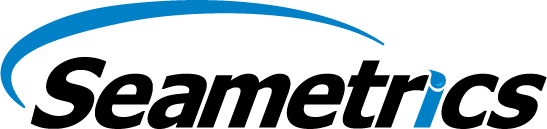 Insert the meter, gaskets and grounding rings (if applicable), with the direction arrow on the side of the meter pointed down stream in the direction of the flow.
Installing an AG3000
Step 6
You’ll Need:
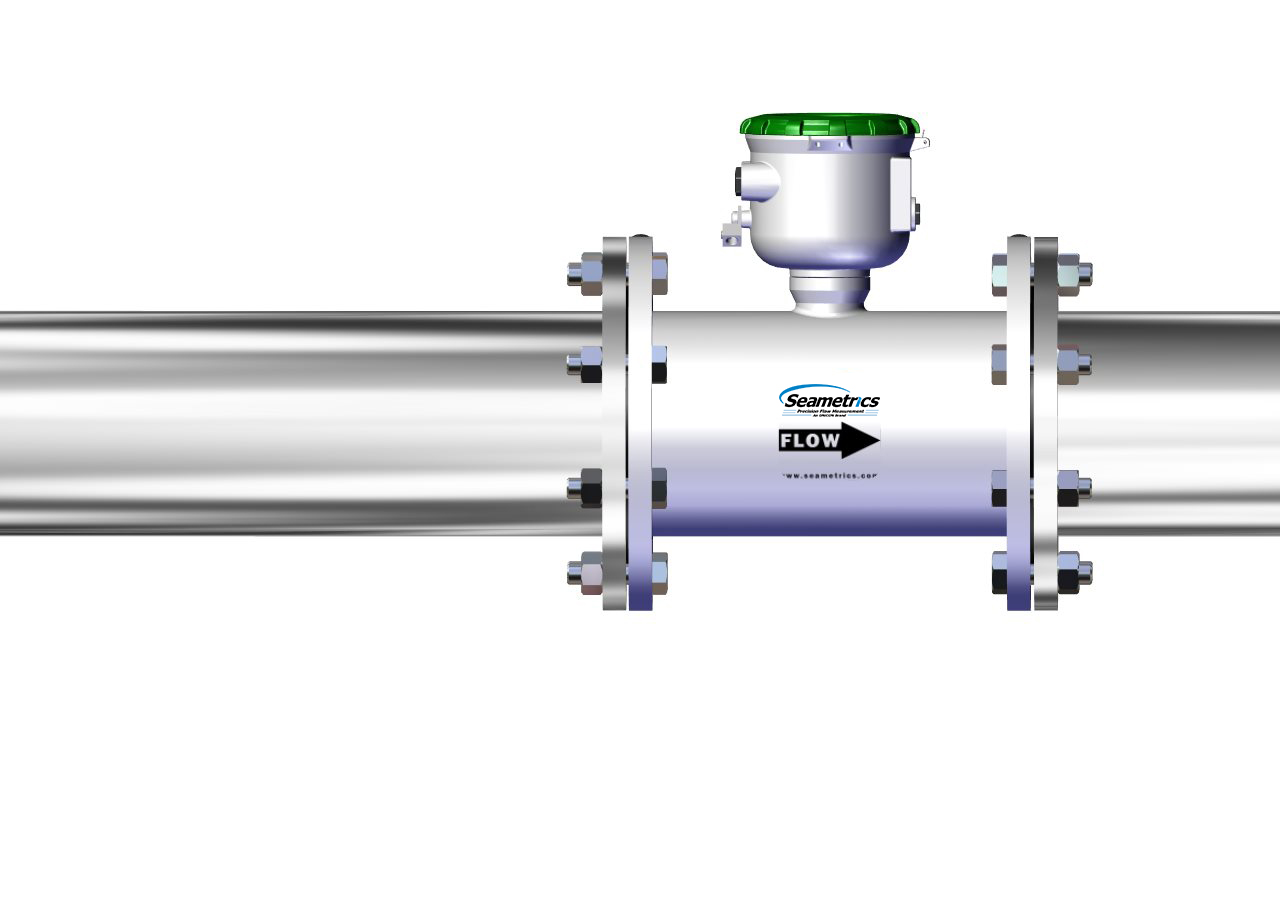 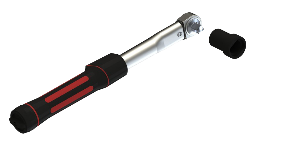 Torque Wrench
AG3000-300     25 ft-lb

AG3000-400     20 ft-lb
 
AG3000-600     42 ft-lb

AG3000-800     65 ft-lb

AG3000-1000    73 ft-lb

AG3000-1200    97 ft-lb
1
5
8
3
4
6
7
2
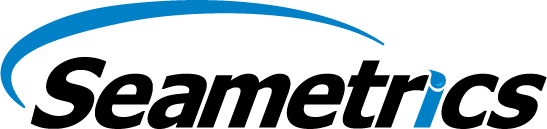 Bolt the meter to the flanges using the appropriate sequence and torque.
Installing an AG3000
Step 7
You’ll Need:
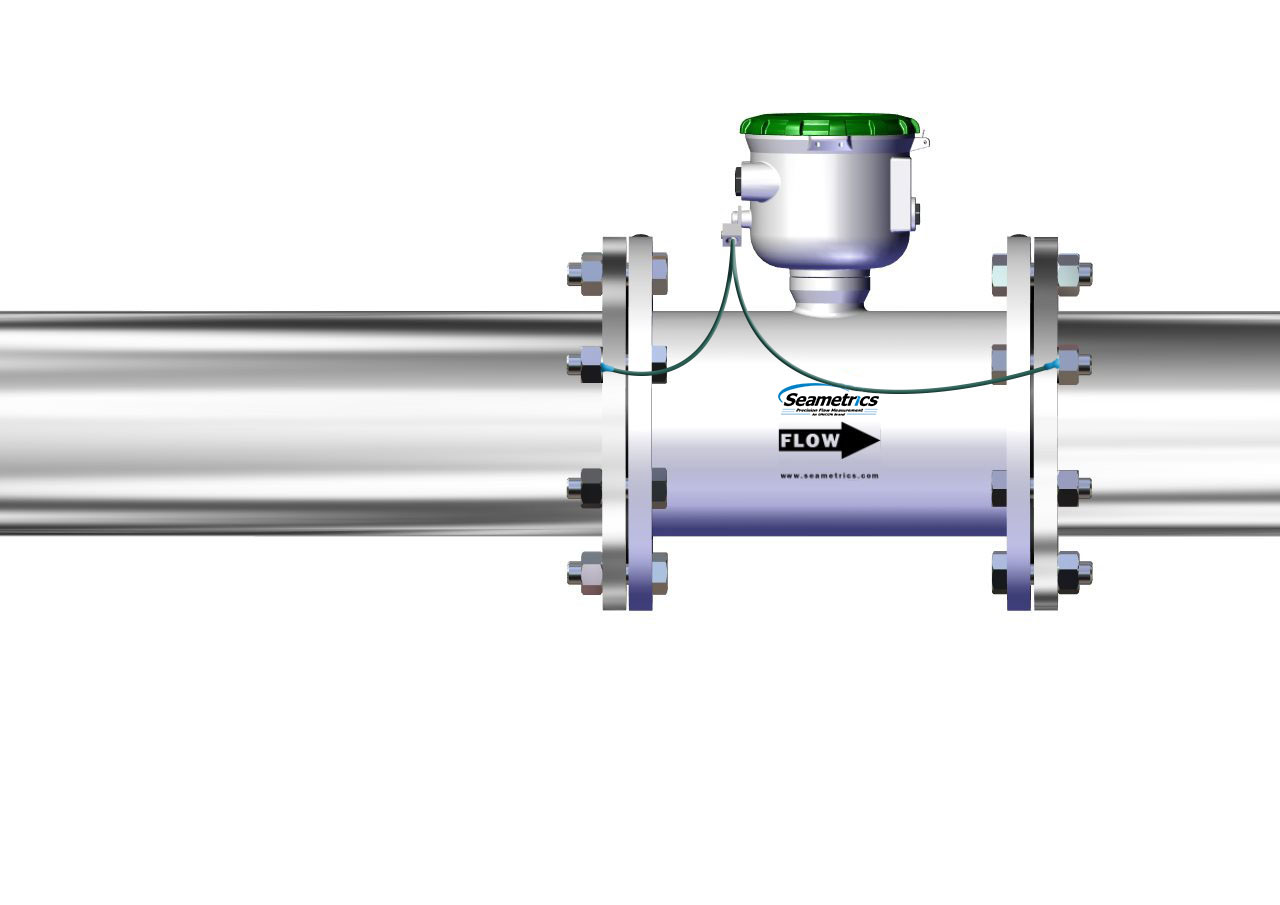 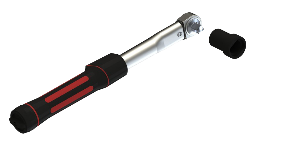 Torque Wrench
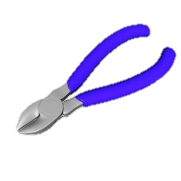 Wire Cutters
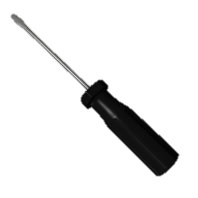 #2 Phillips Screw Driver
Tab on pipe flange
NOT
meter flange
Tab on pipe flange
NOT
meter flange
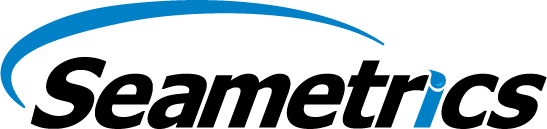 Install the equalization wires and tabs from the lug to the outside pipe flanges (not in direct contact with the meter) for proper electrical grounding.
Installing an AG3000
Step 8
You’ll Need:
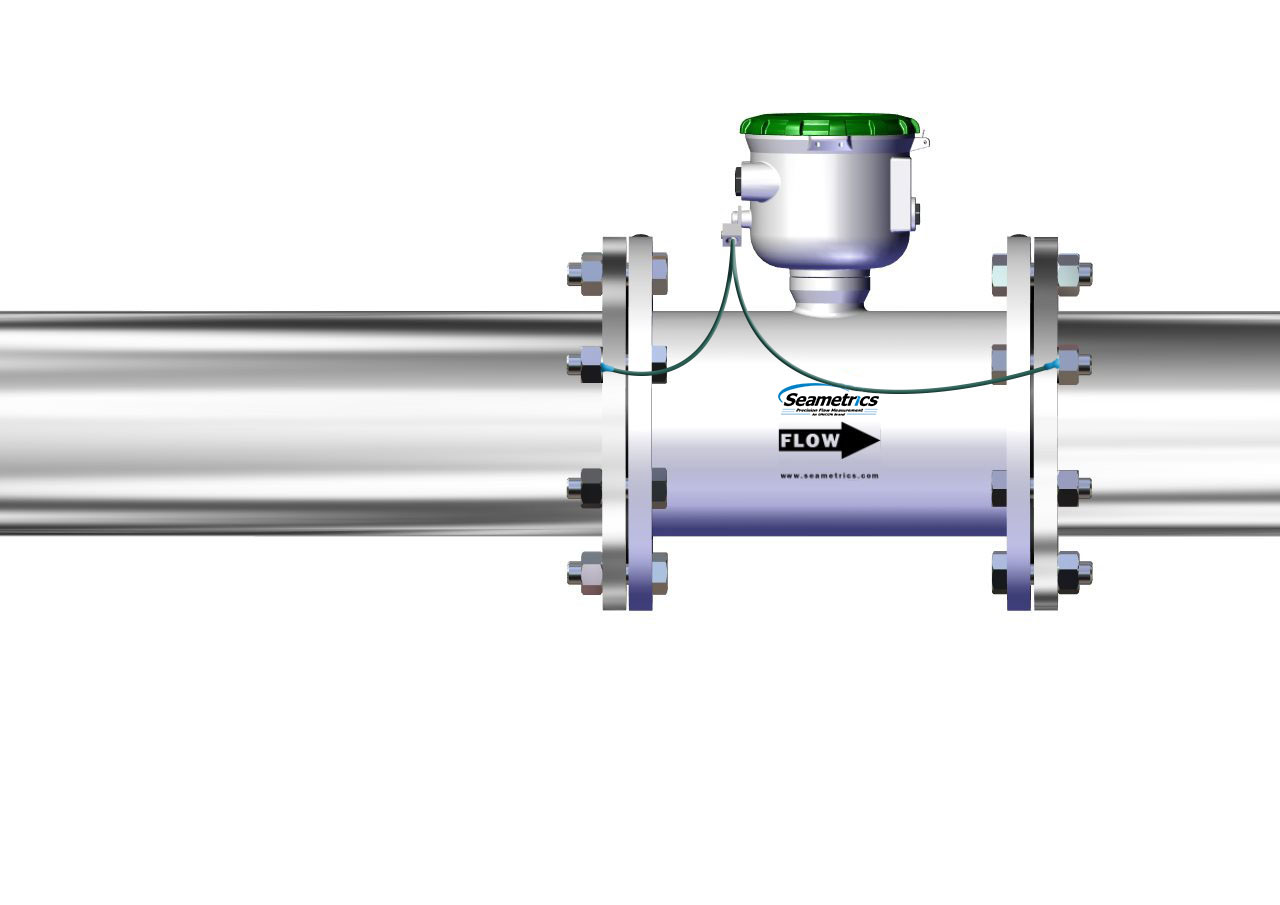 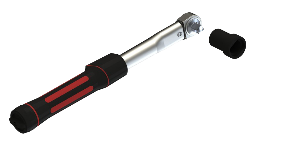 Torque Wrench
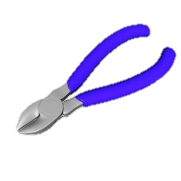 Wire Cutters
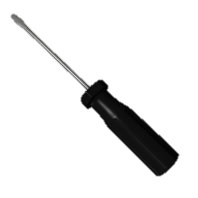 #2 Phillips Screw Driver
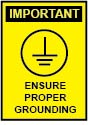 Ensure proper grounding.
See instruction manual for more information on grounding the meter.
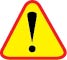 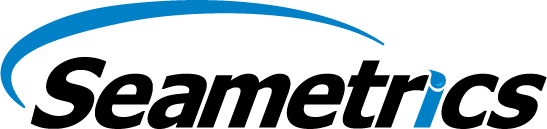 Install the equalization wires and tabs from the lug to the outside pipe flanges (not in direct contact with the meter) for proper electrical grounding.
Installing an AG3000
Step 9
You’ll Need:
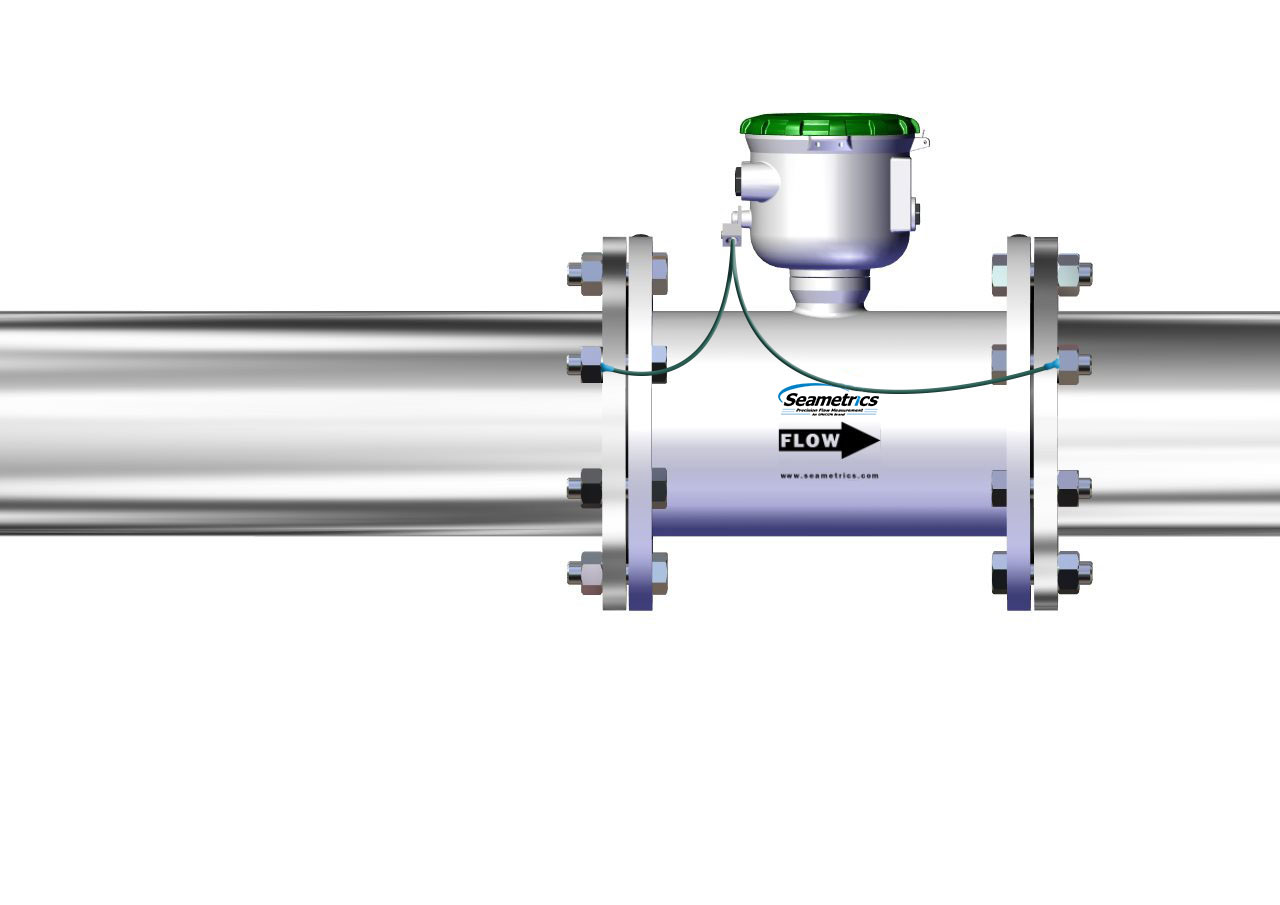 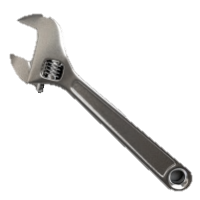 Wrench
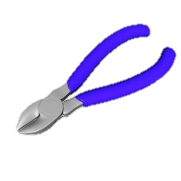 Wire Cutters
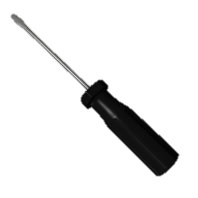 #2 Phillips Screw Driver
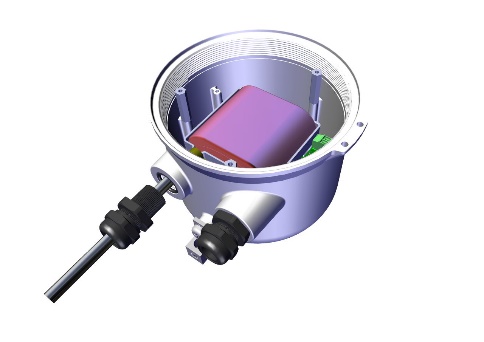 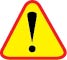 Inspect and clean O-ring and threads on plastic wire gland and cap.
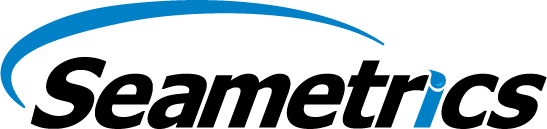 If cables from meter to other electronics will be needed in the field, install cables. See manual for specific wiring requirements for your application.
Installing an AG3000
Step 10
You’ll Need:
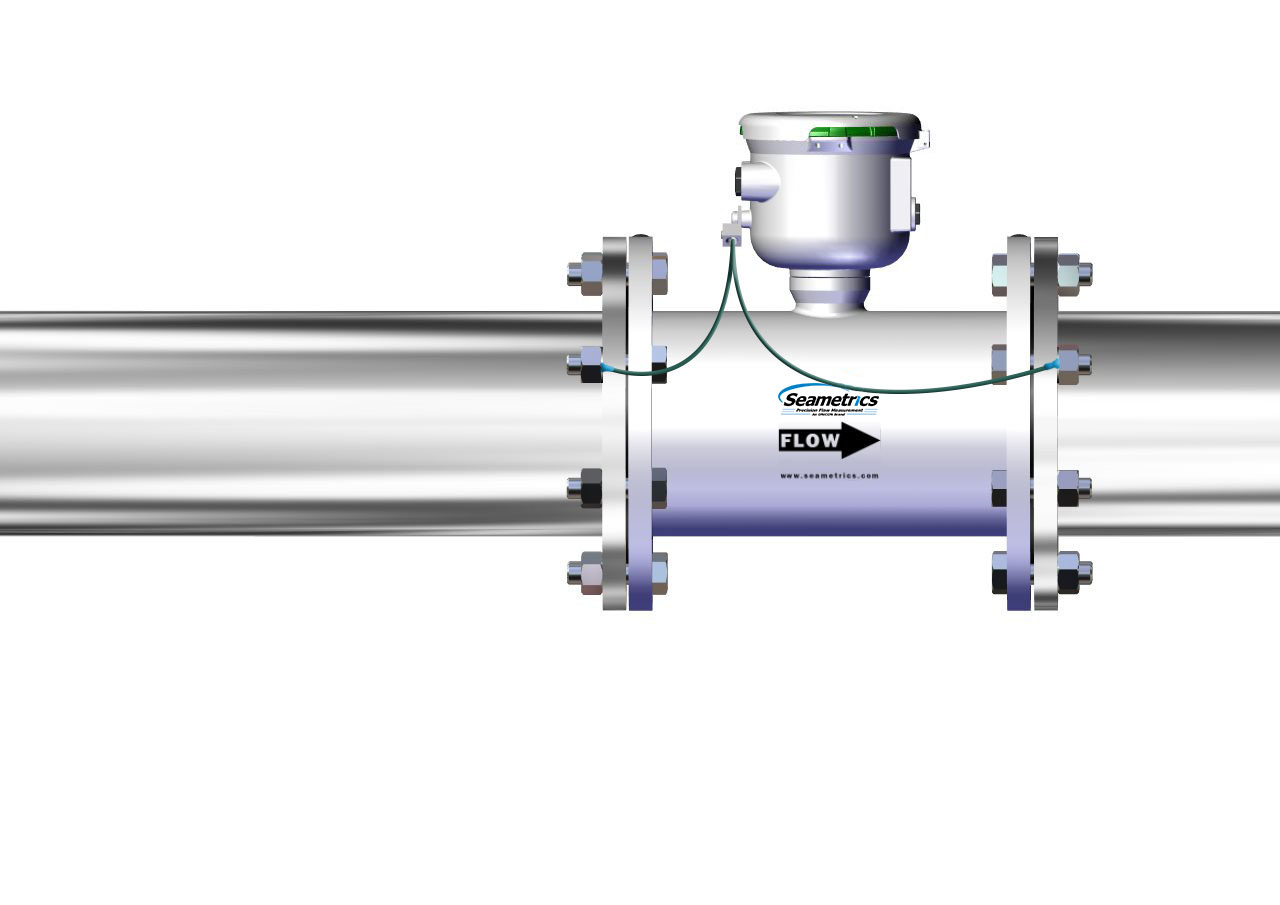 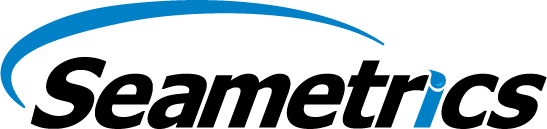 If meter does not have a factory installed hinged weather guard, attach the weather guard cover and lanyard.
Installing an AG3000
Step 11
You’ll Need:
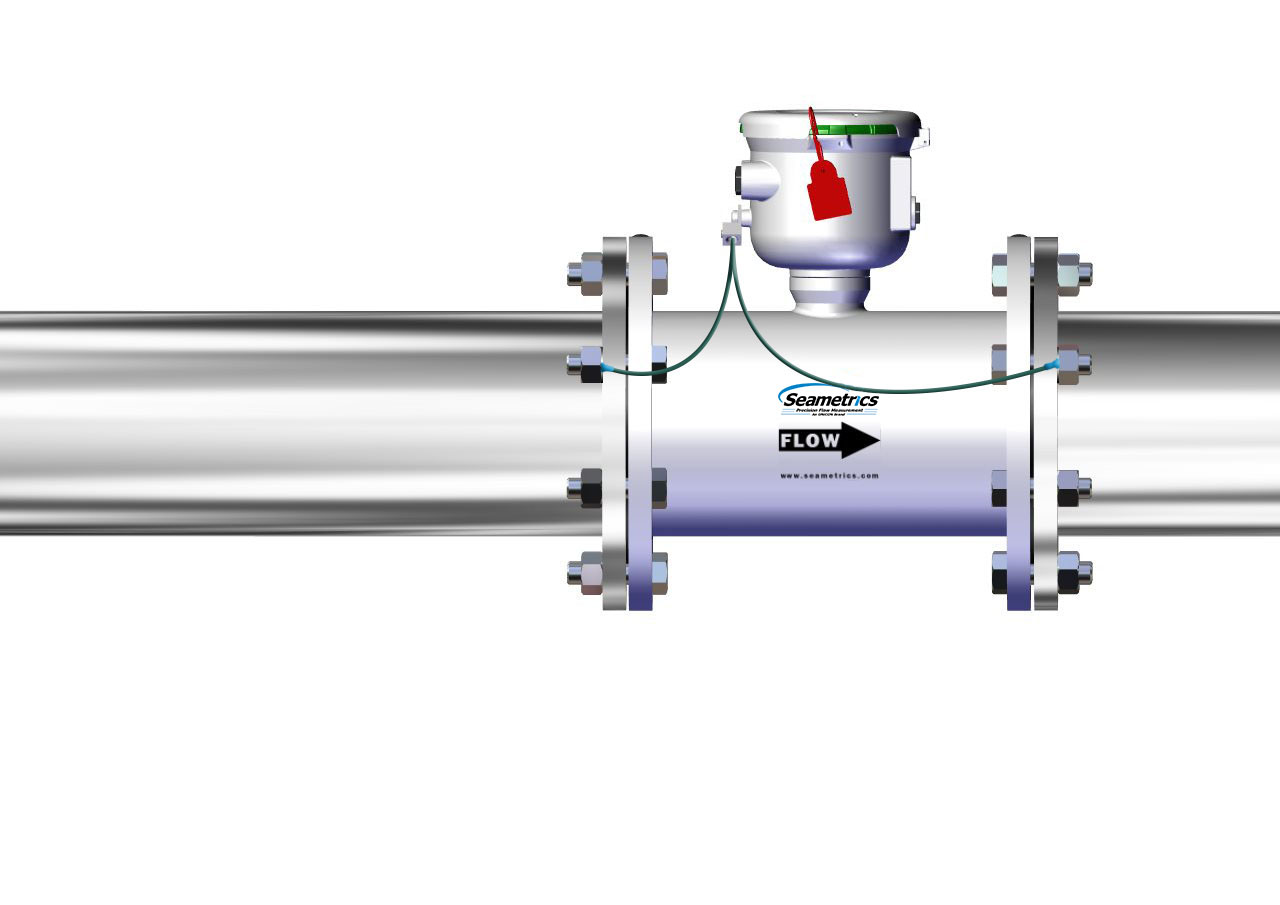 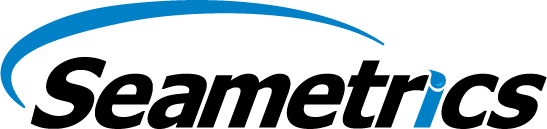 Connect the security seal.
Installing an AG3000
Step 12
You’ll Need:
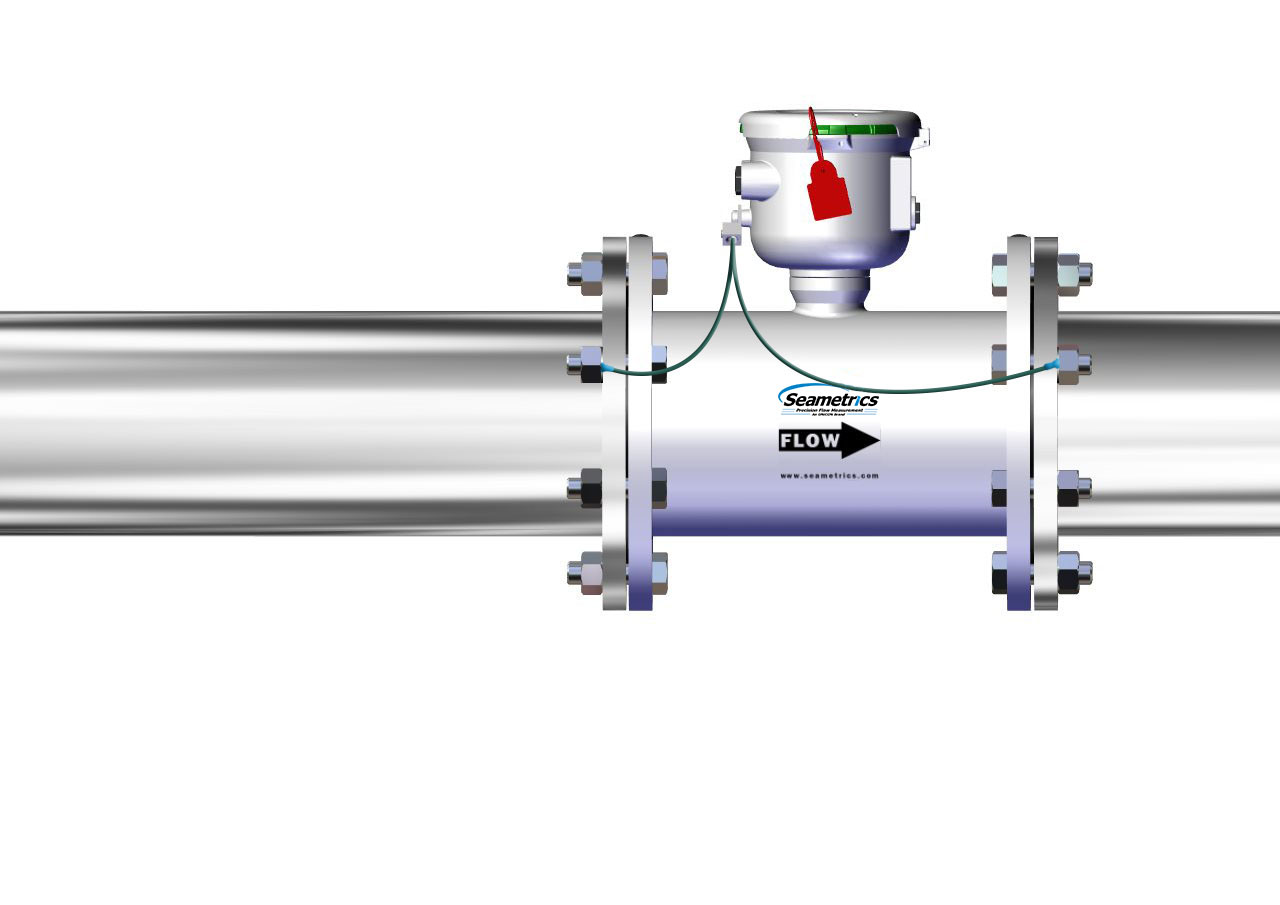 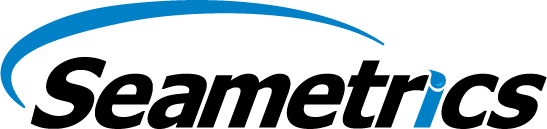 Your meter is installed!
Refer to the Seametrics AG3000 Instruction Manual for additional information and programming instructions.
Installing an AG3000
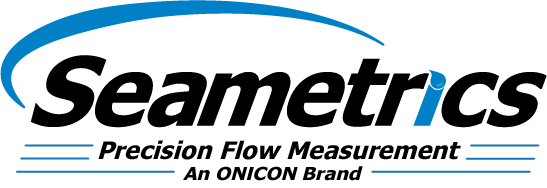 For Additional Support Call:  800-975-8153
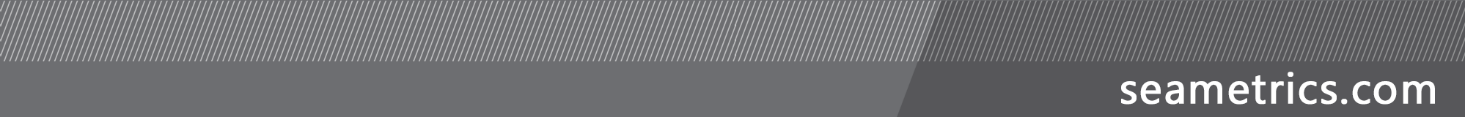